Муниципальное казенное общеобразовательное учреждение Островского района Костромской  области "Островская средняя общеобразовательная школа"
Изучение иностранного языка в летнем оздоровительном лагере
Выполнила:
учитель немецкого языка МКОУ «Островская СОШ»
Татьяна Александровна Обидина
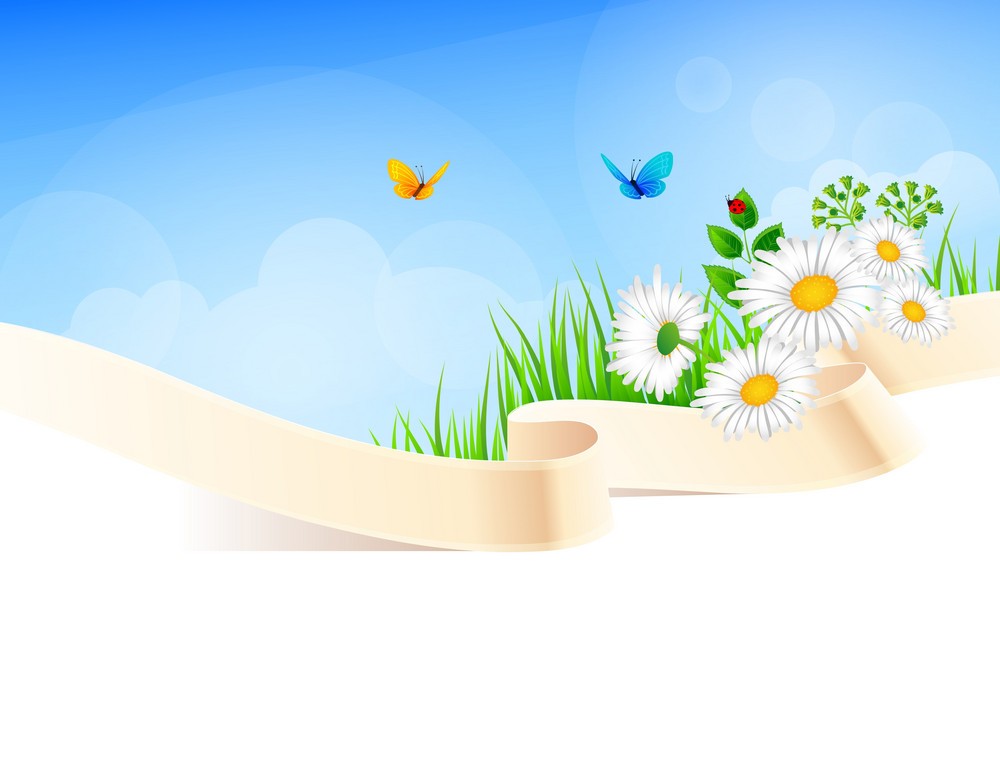 Лето, солнце, иностранный язык
Прекрасный в жизни миг
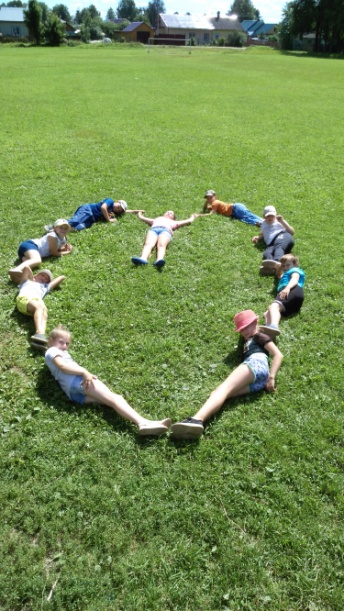 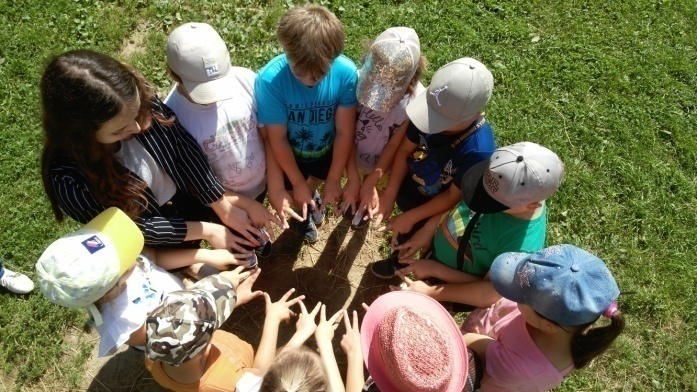 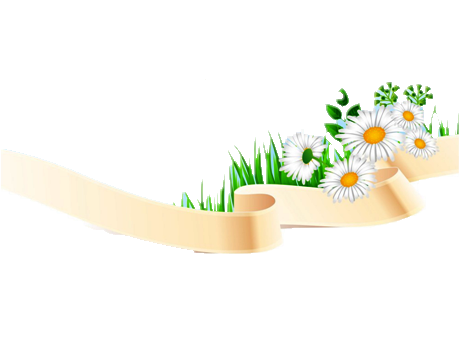 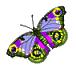 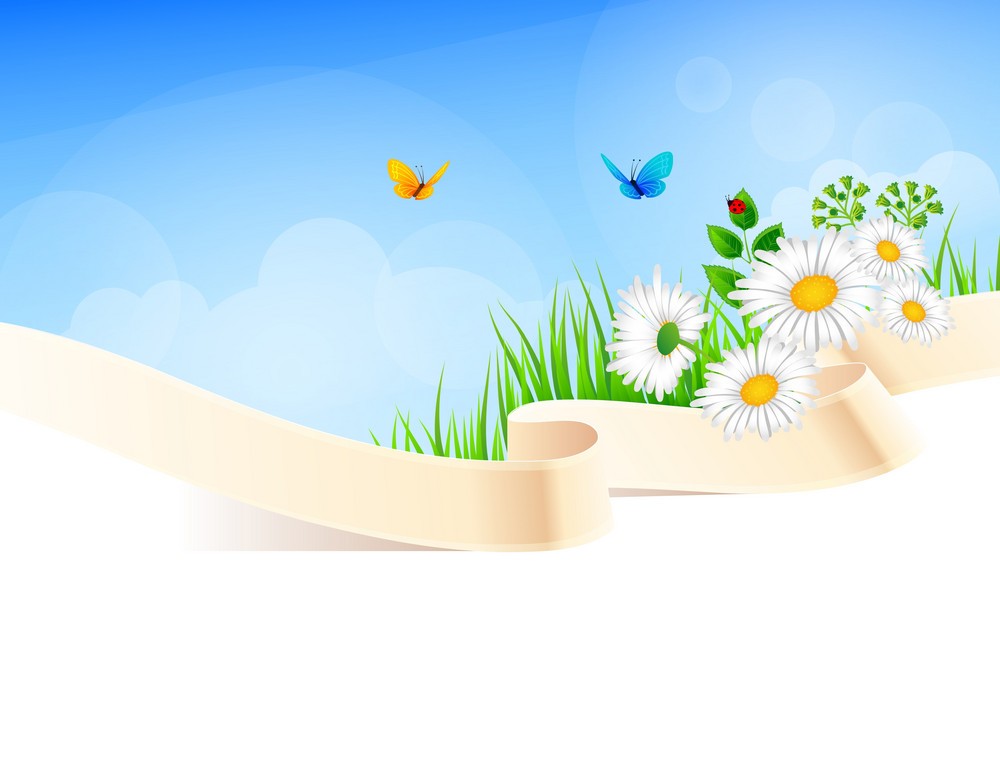 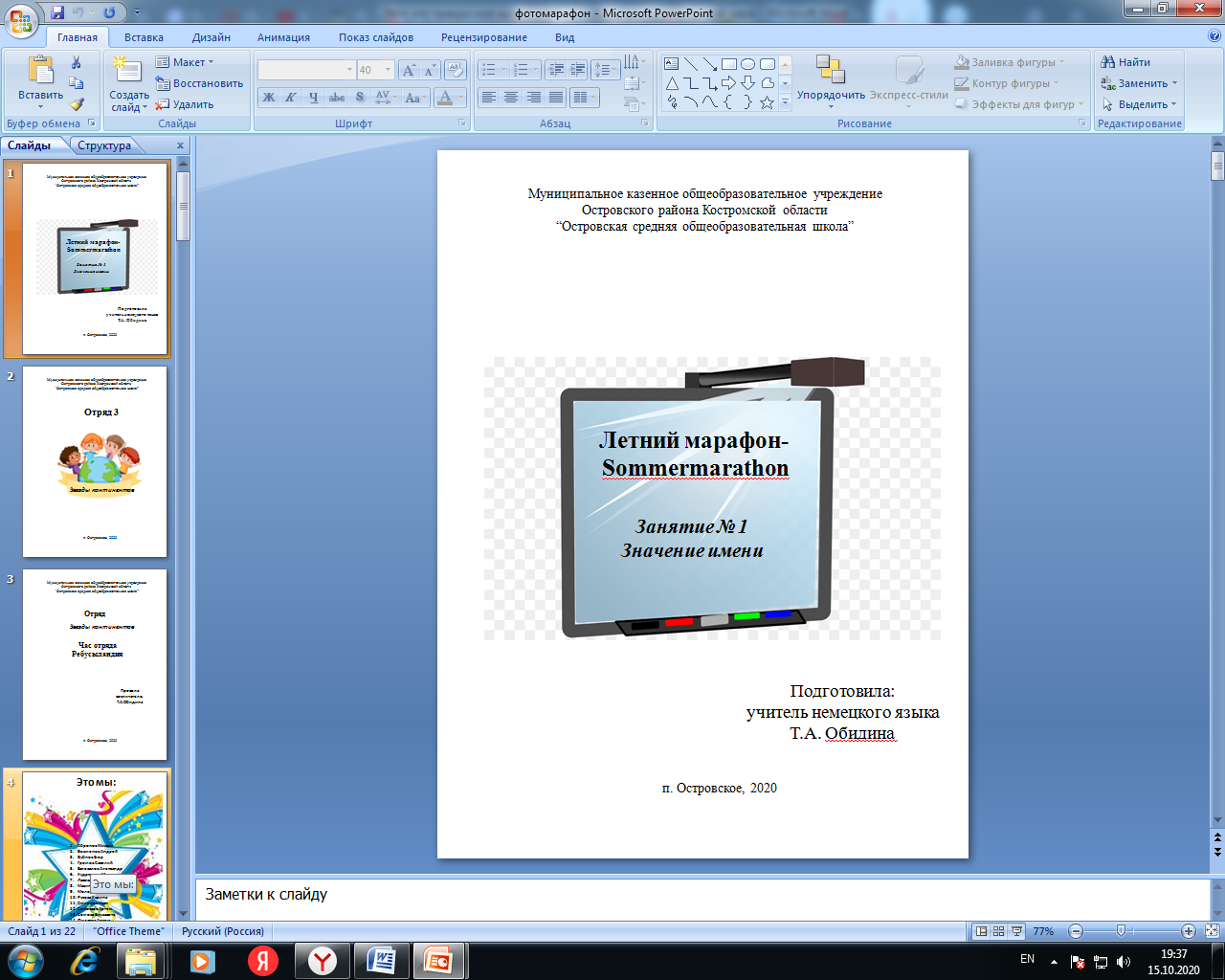 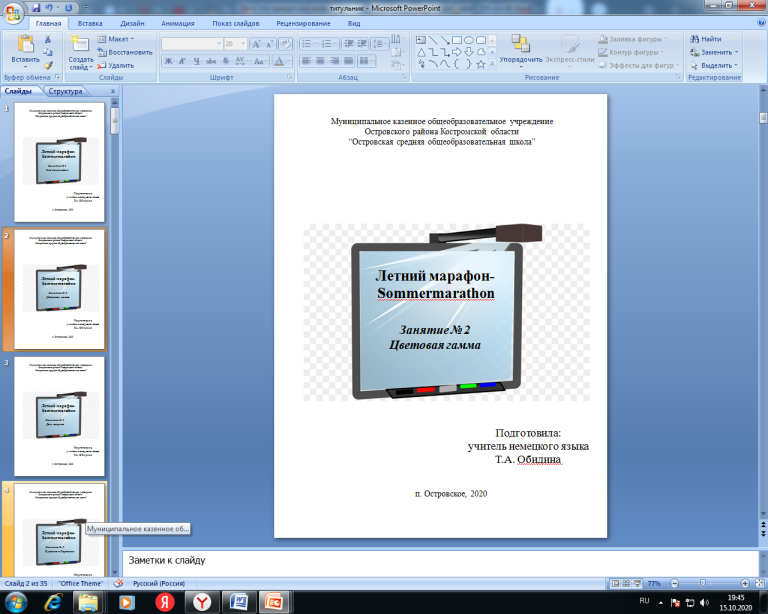 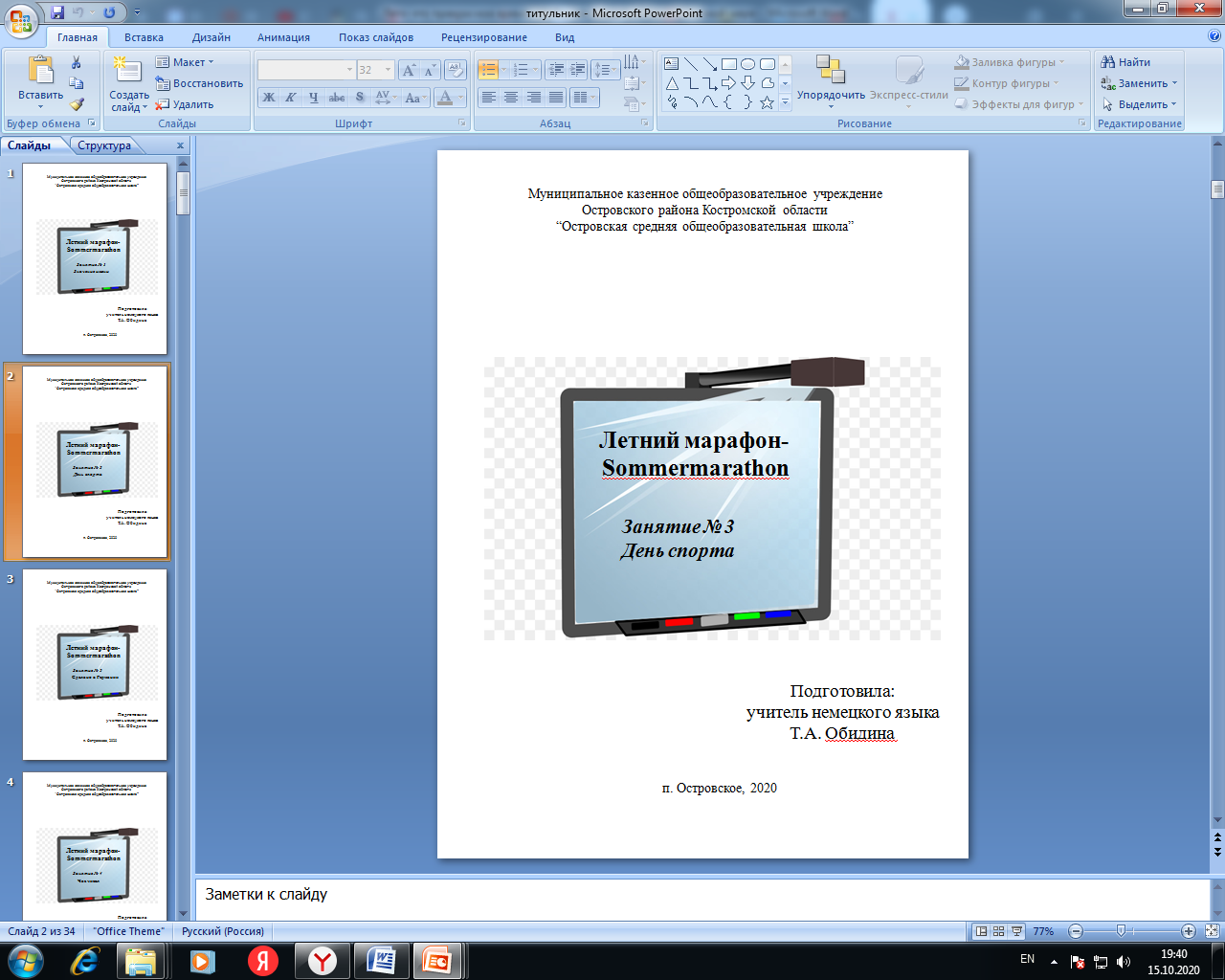 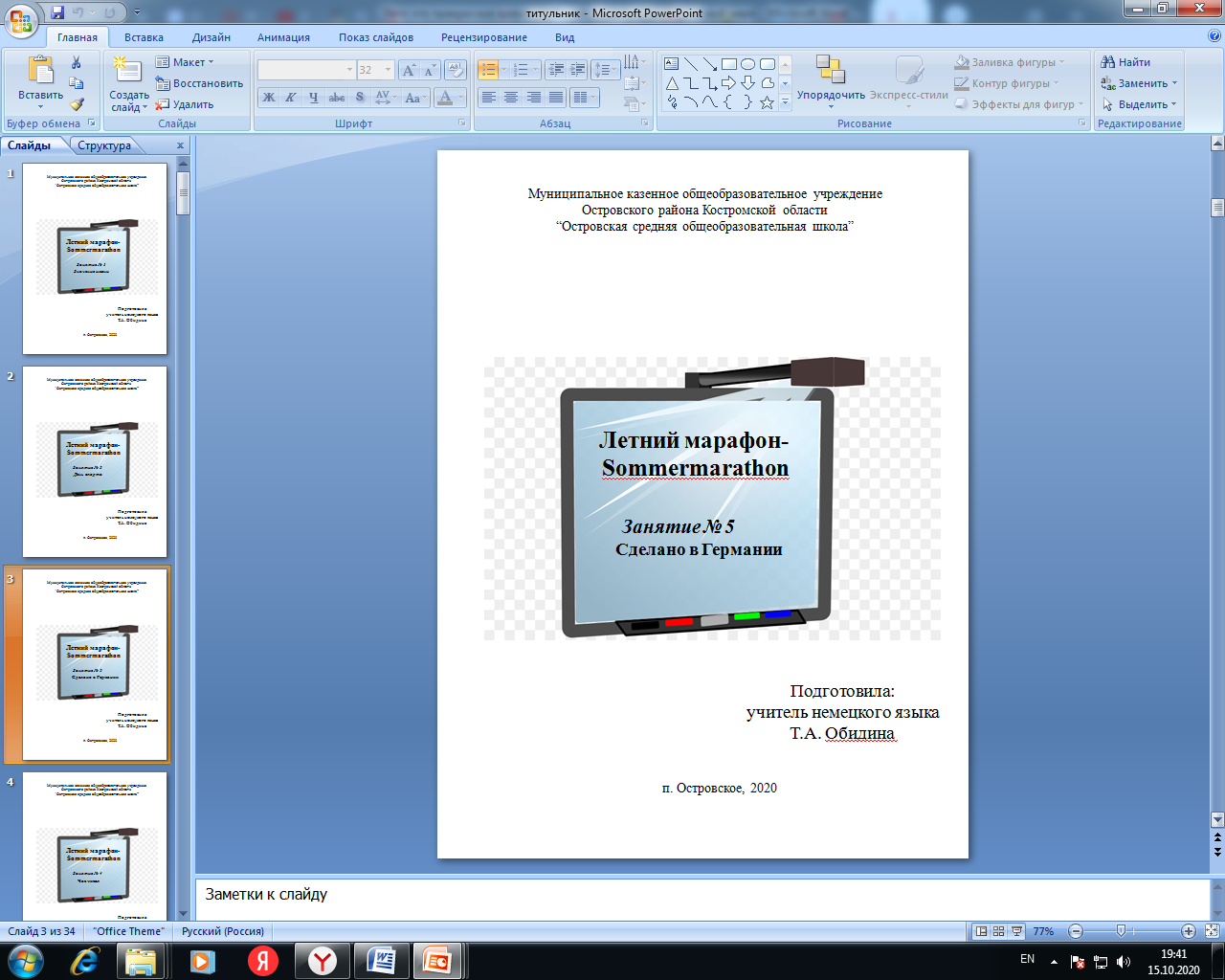 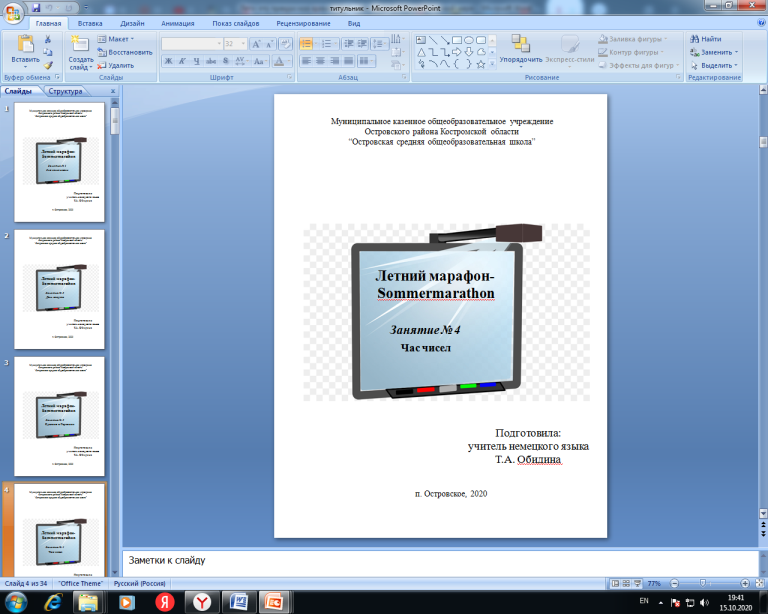 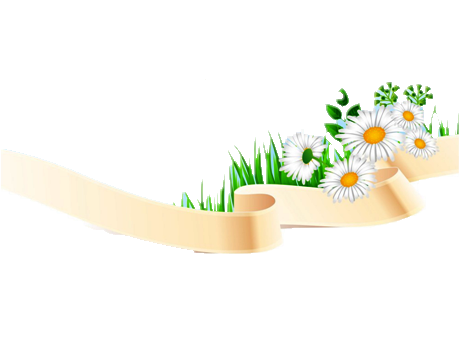 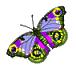 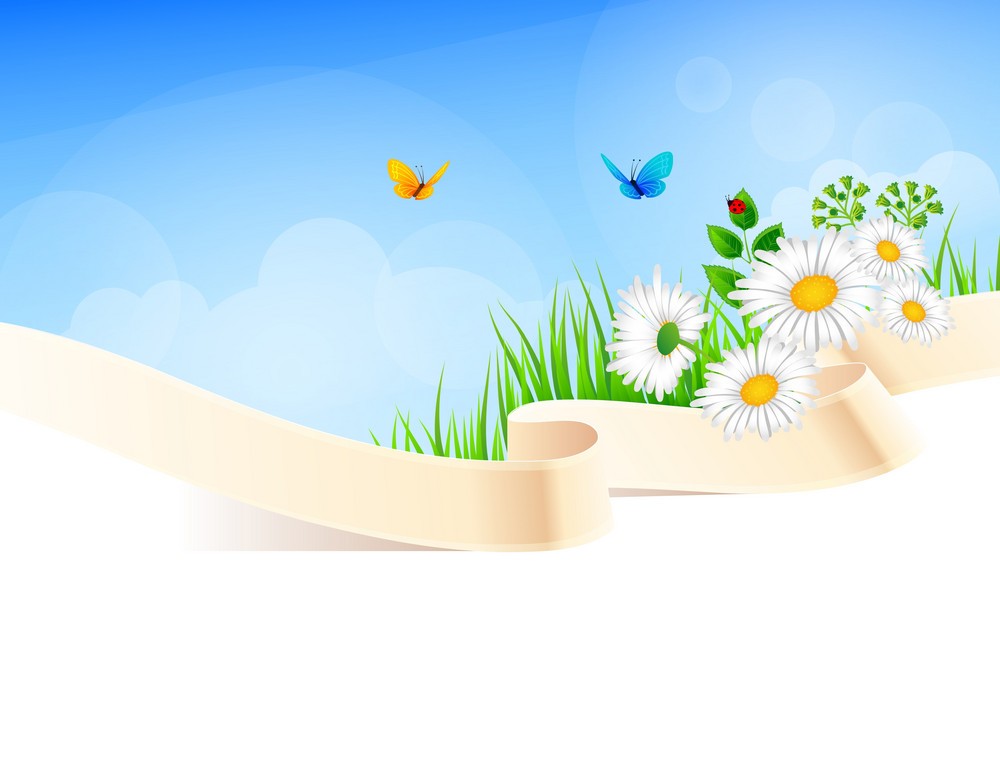 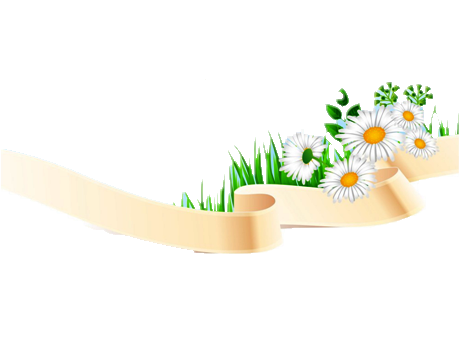 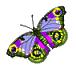 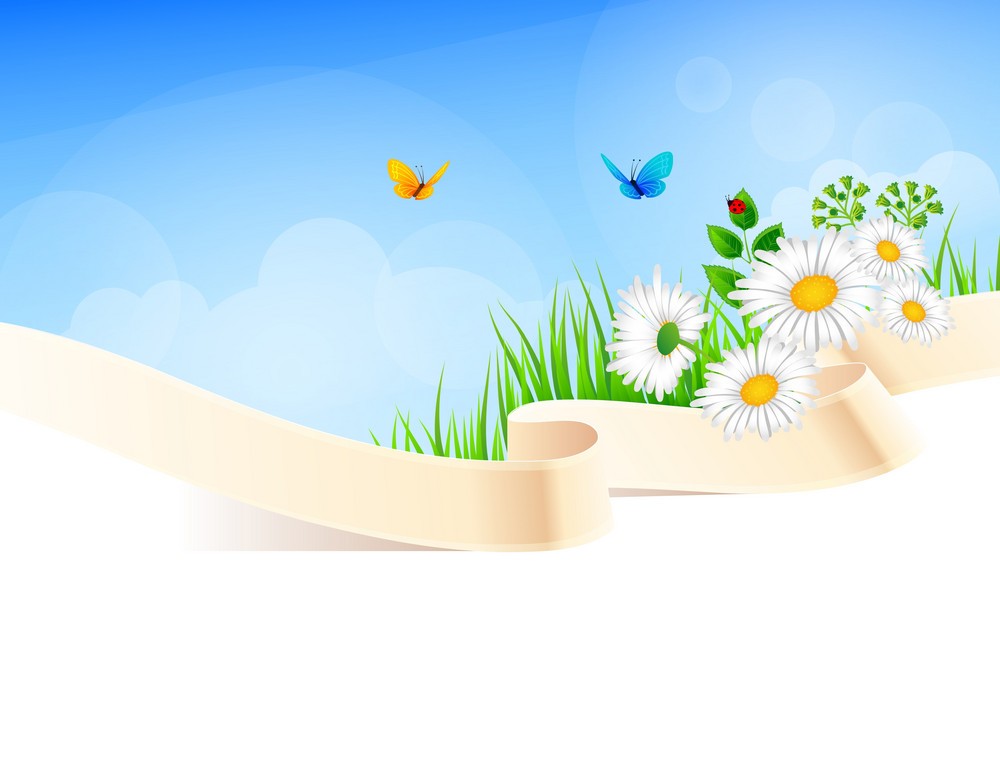 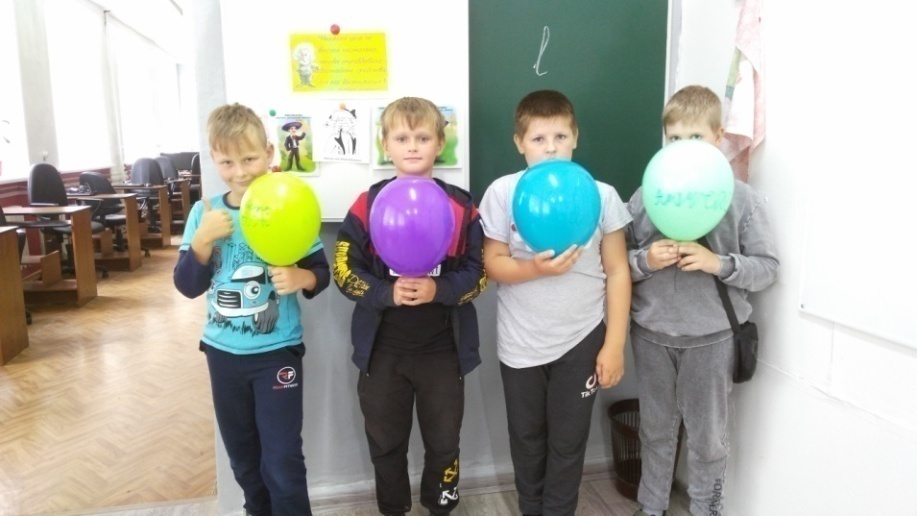 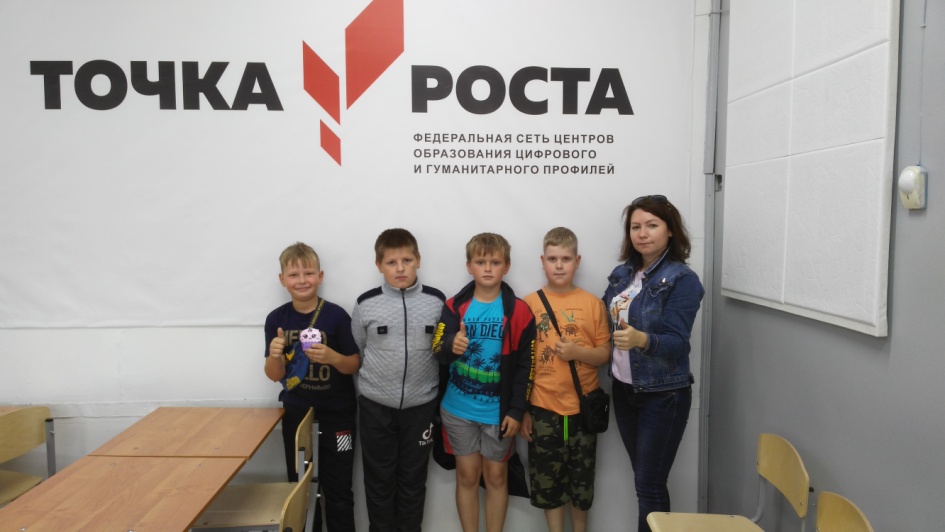 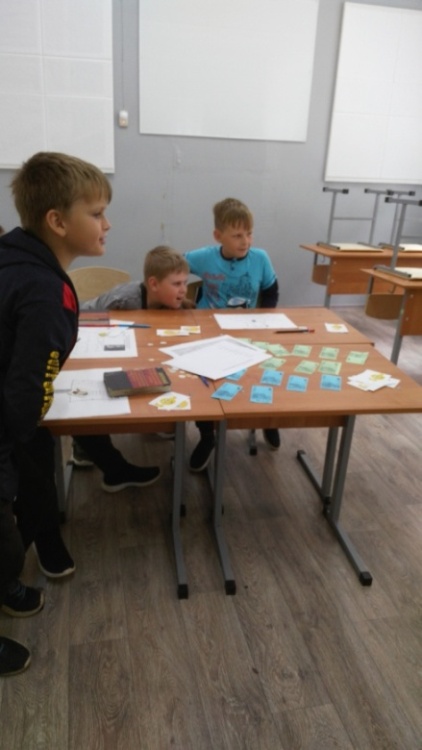 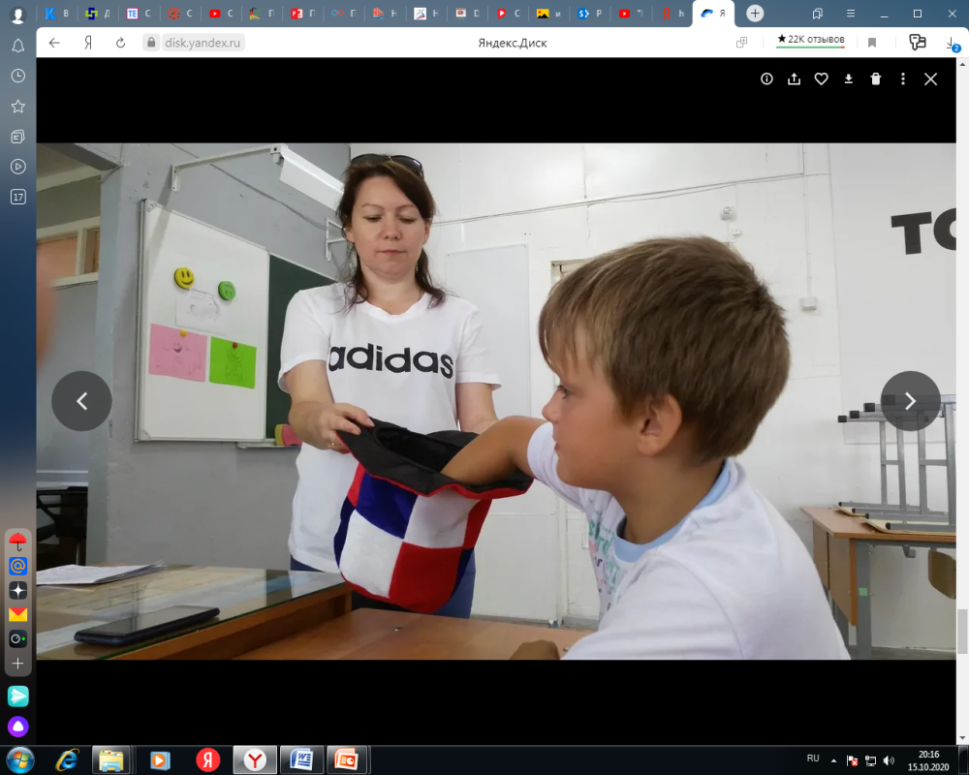 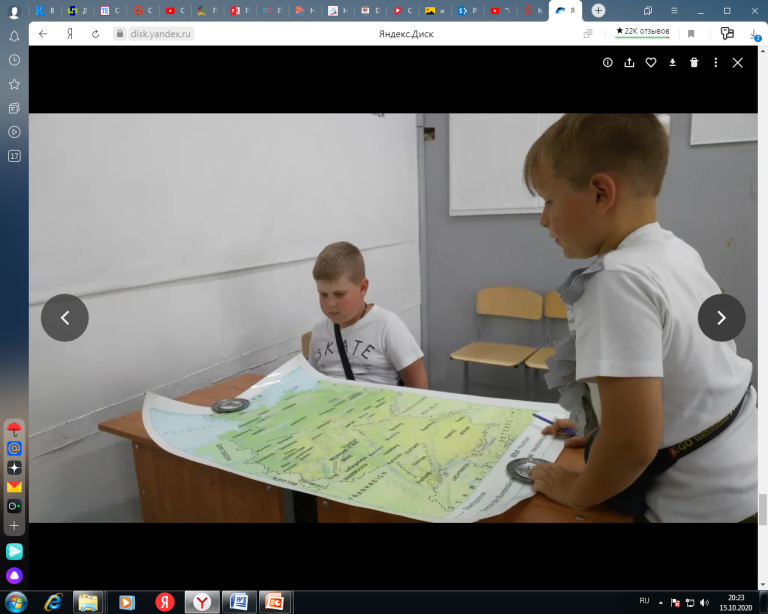 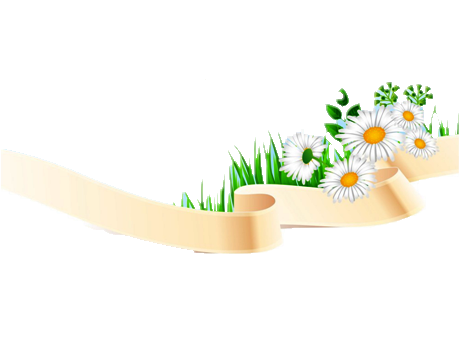 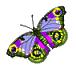 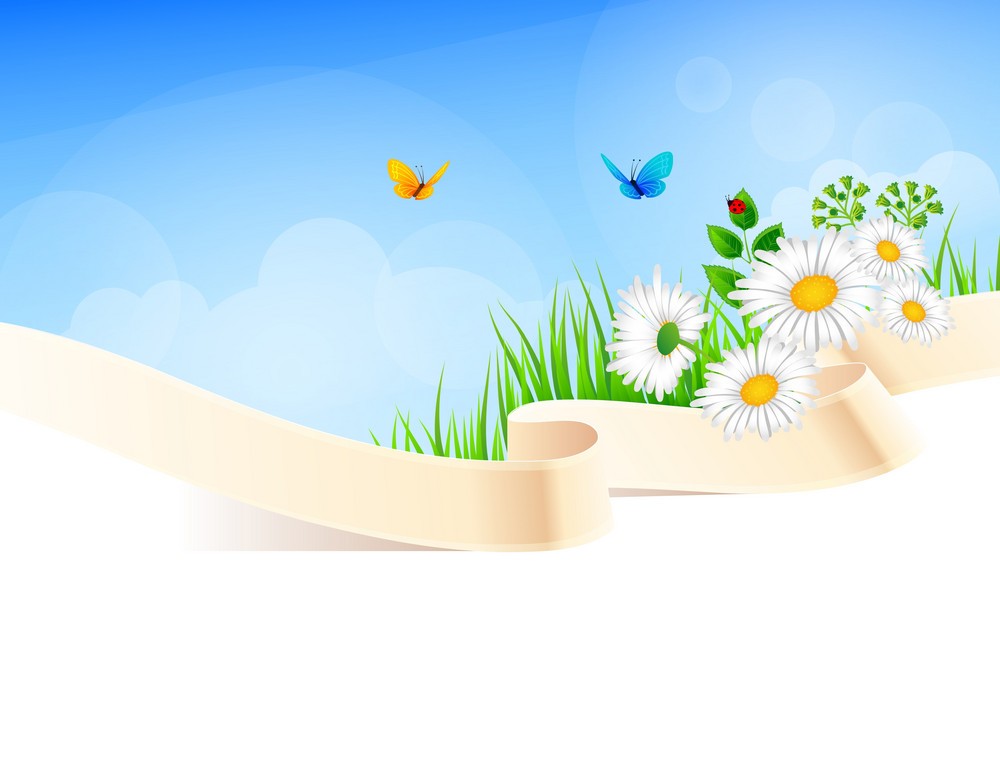 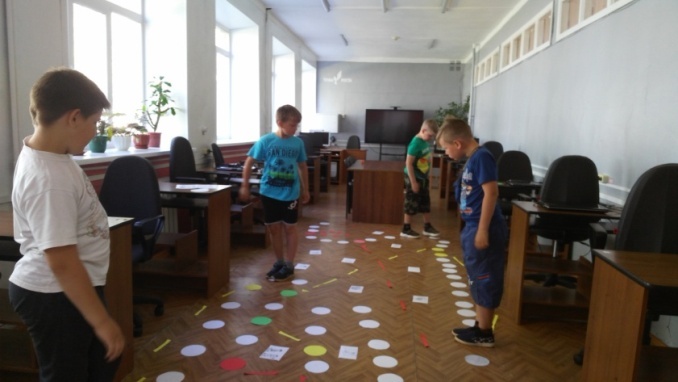 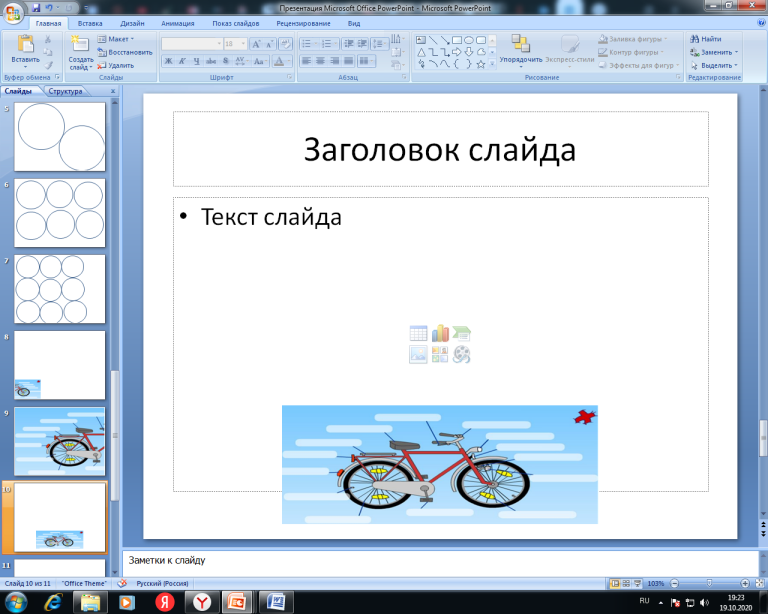 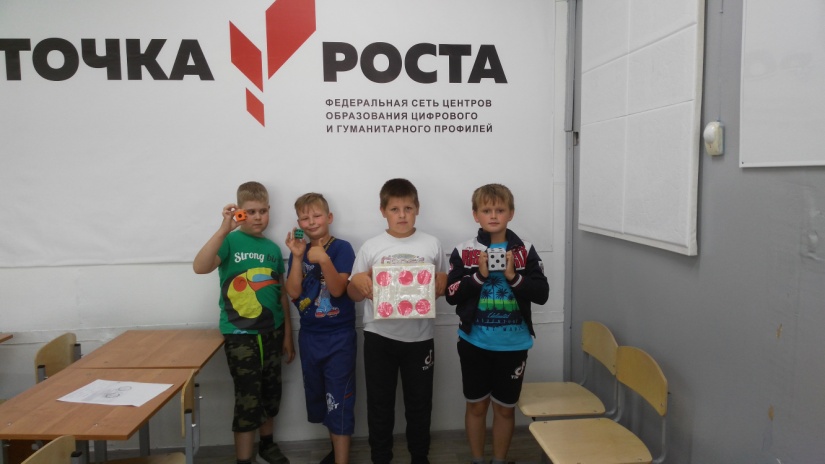 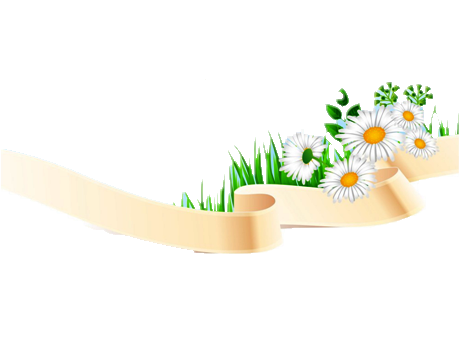 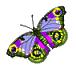 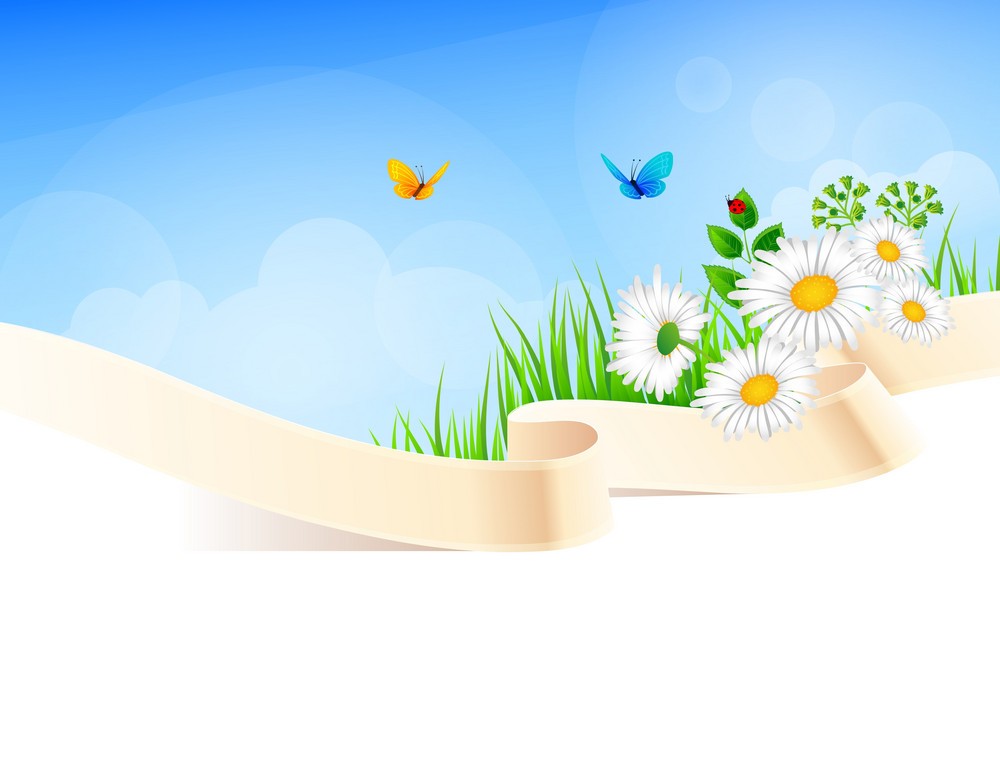 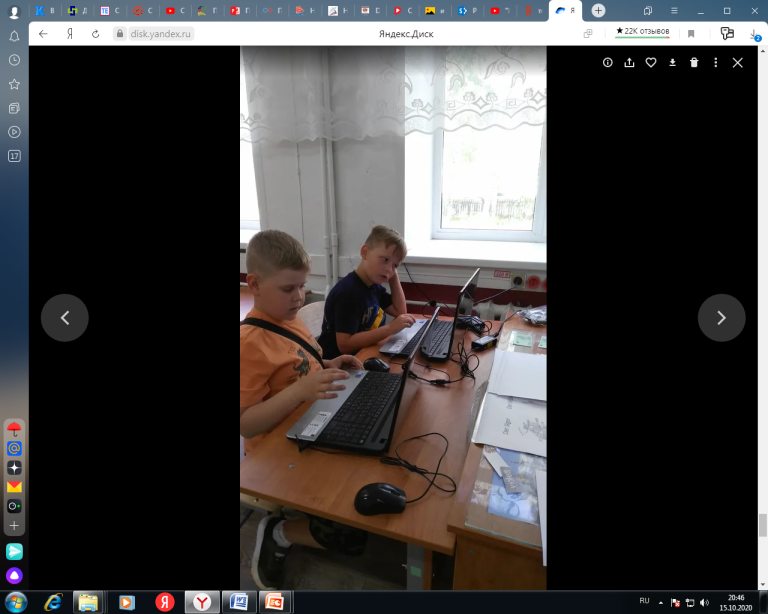 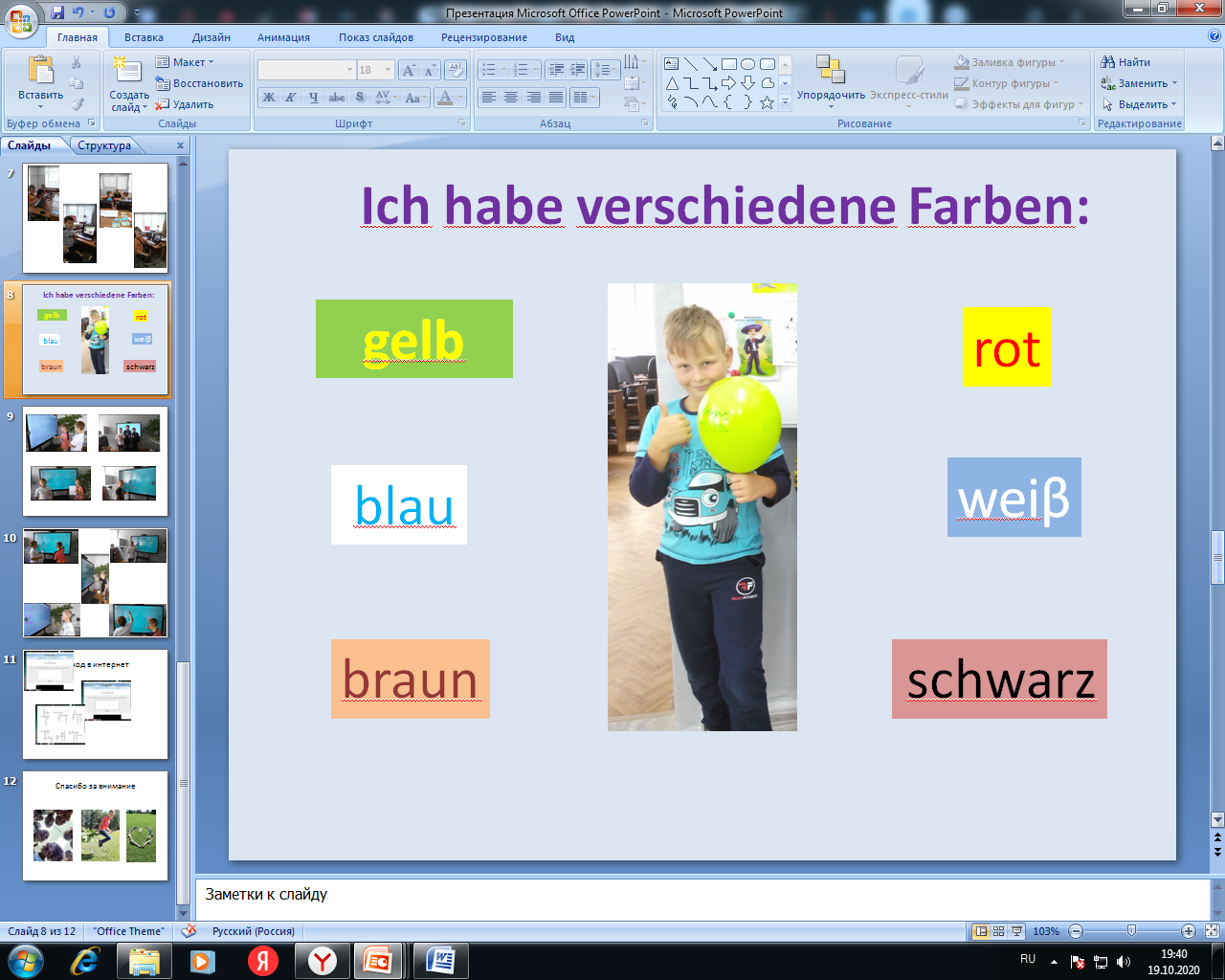 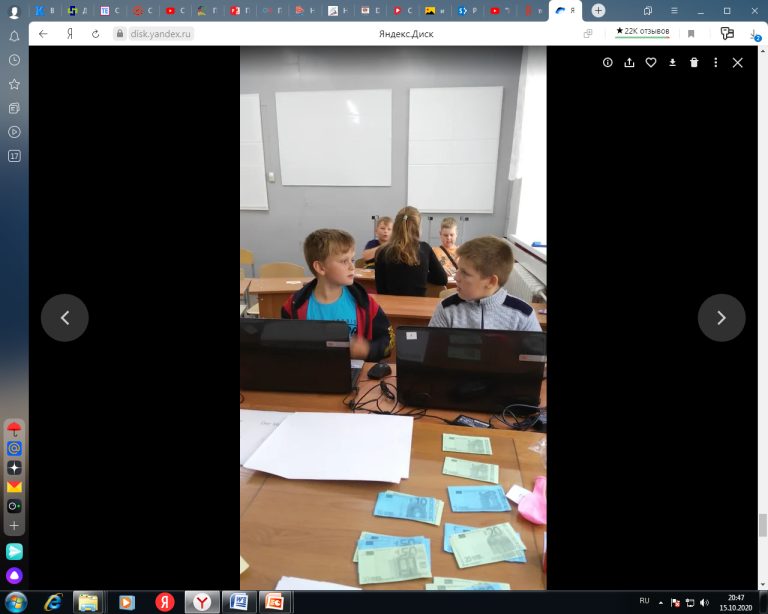 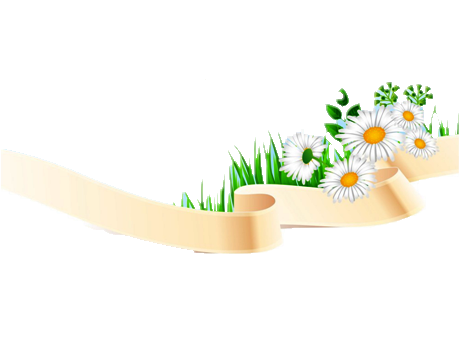 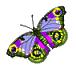 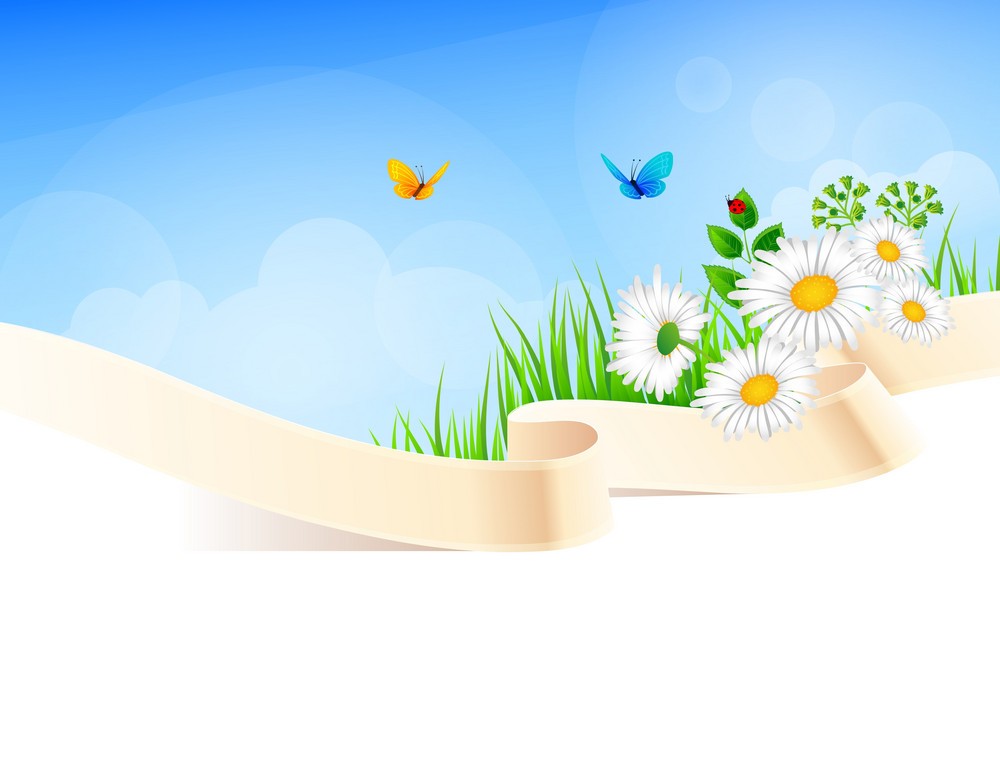 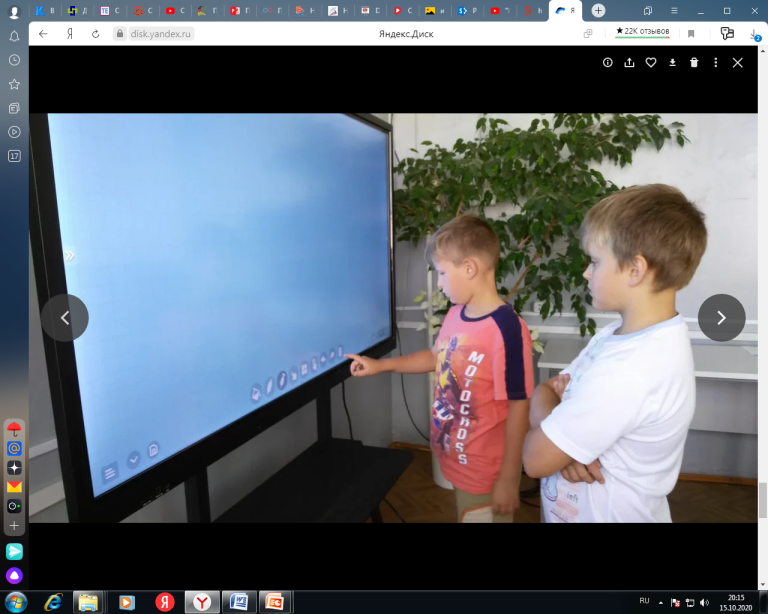 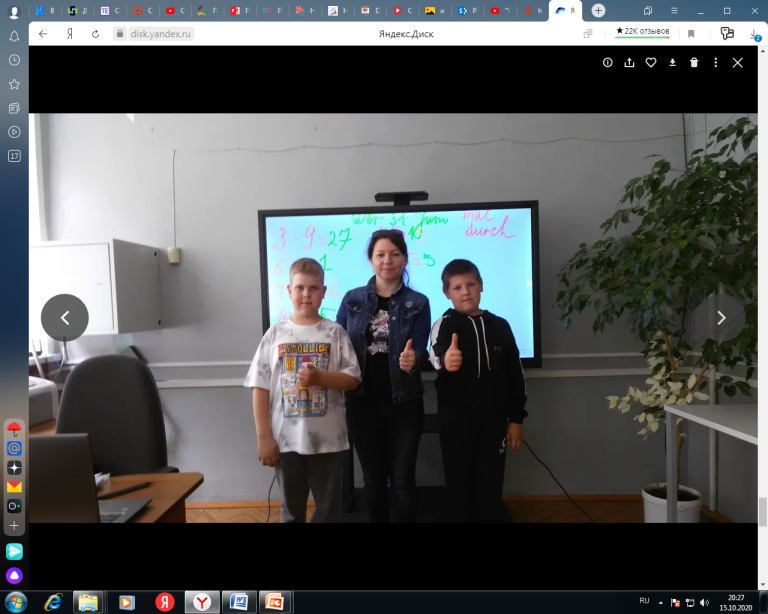 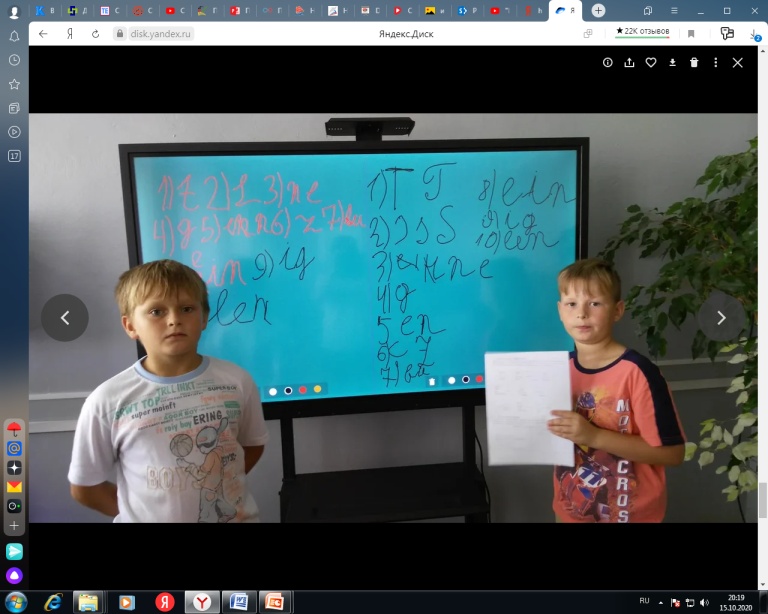 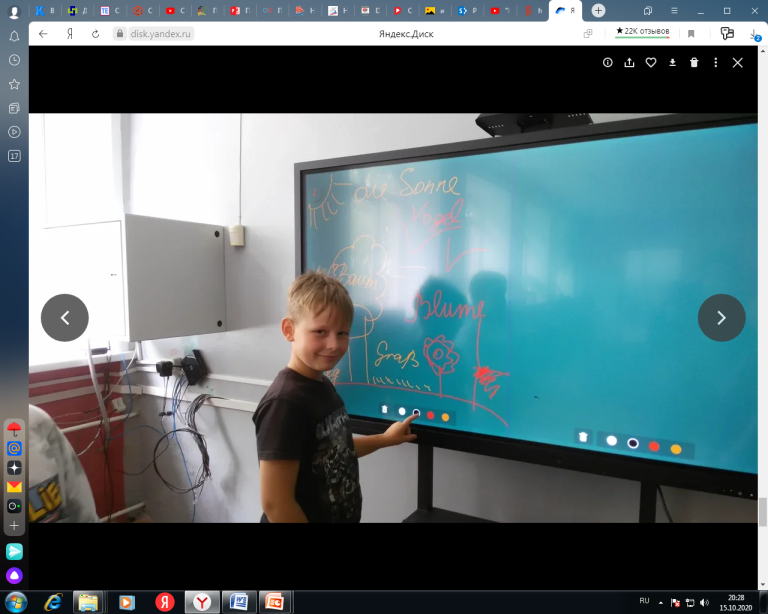 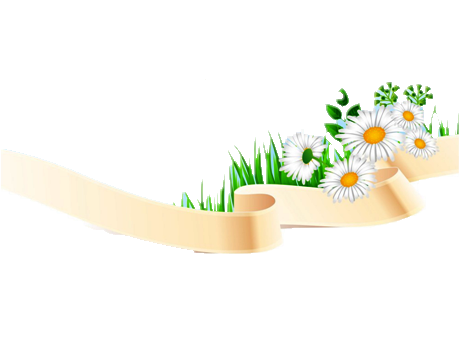 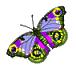 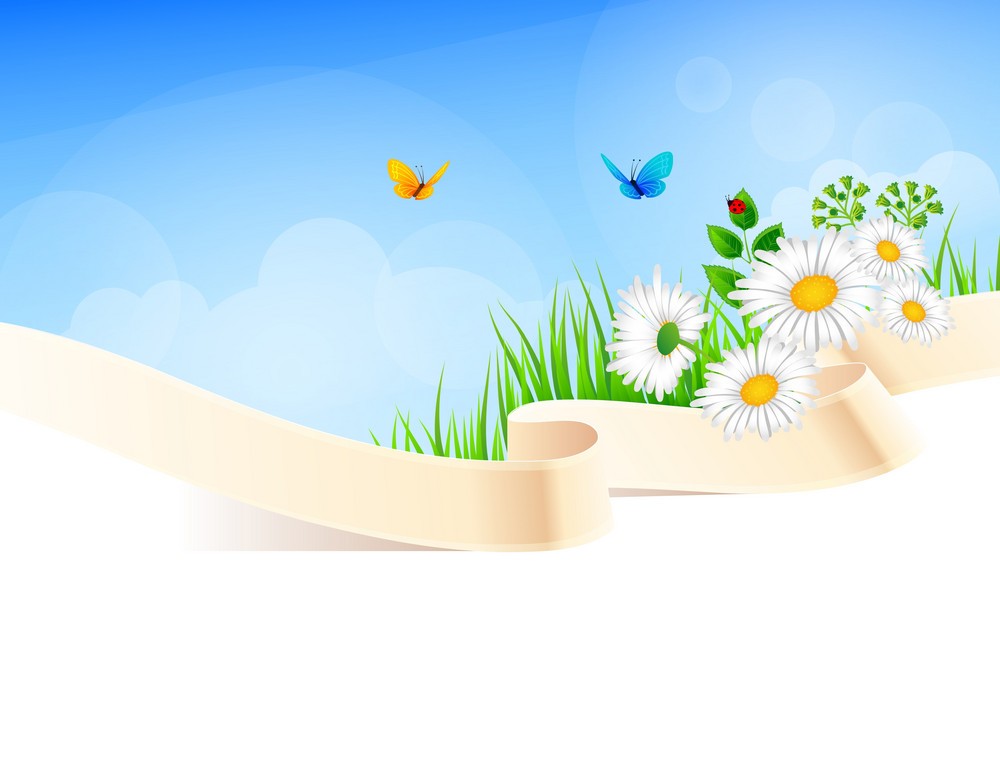 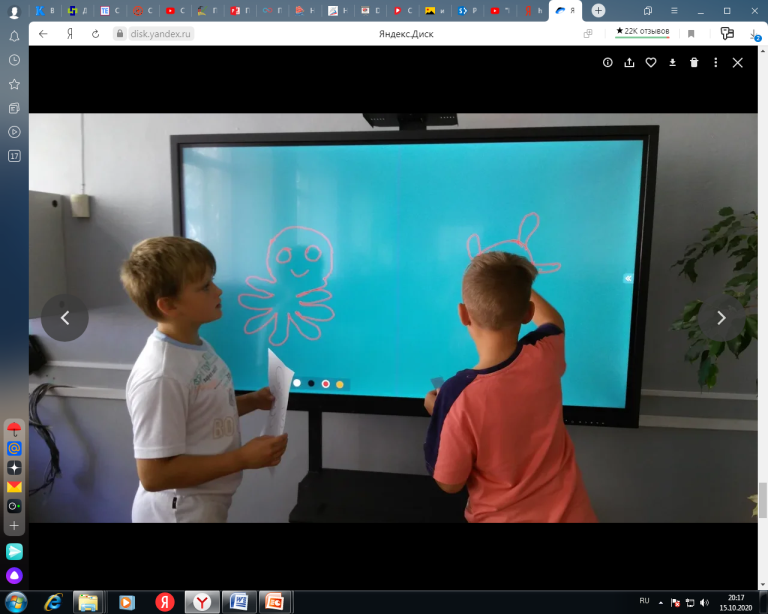 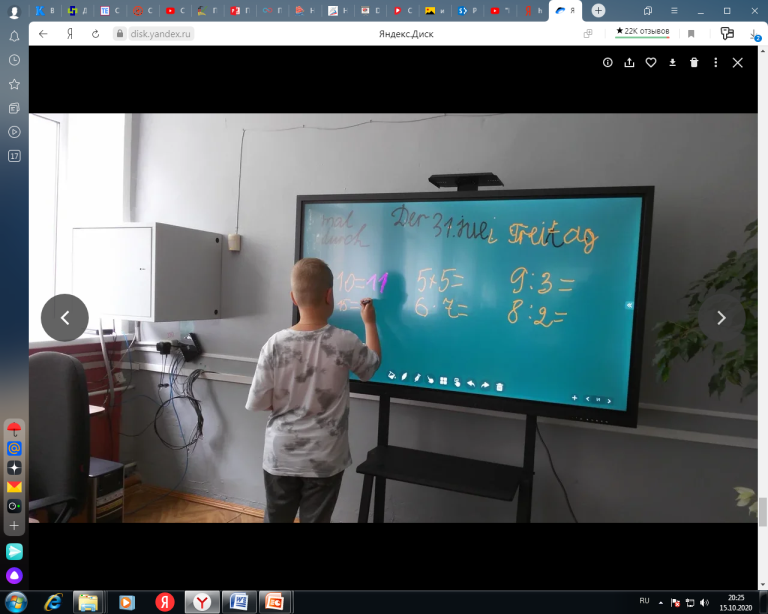 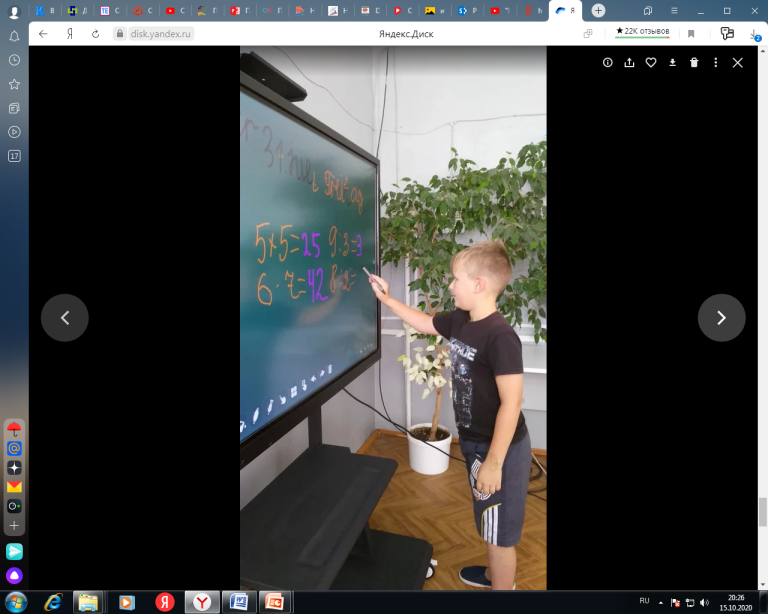 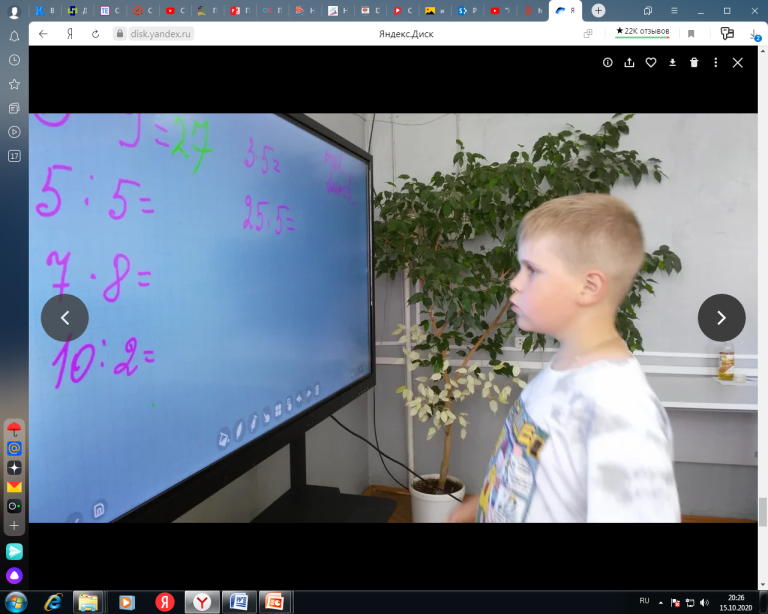 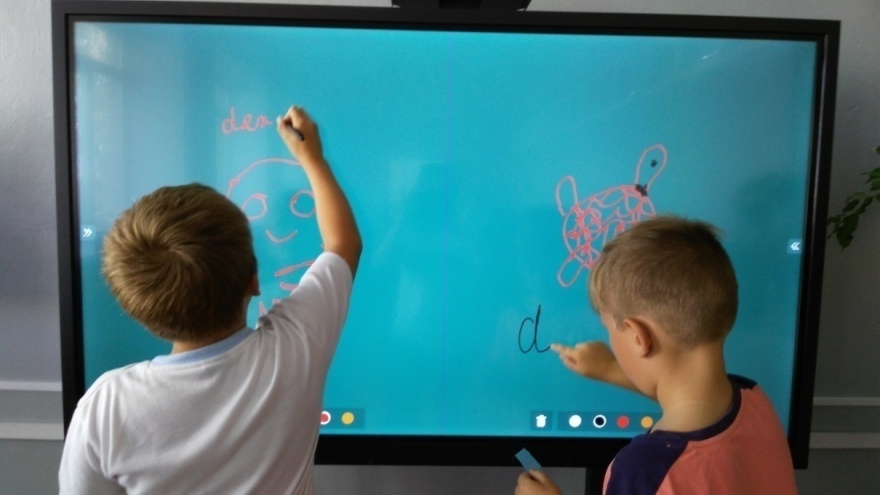 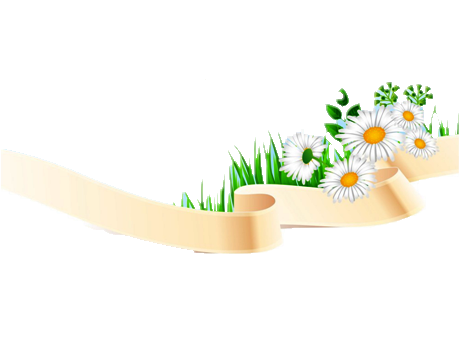 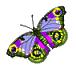 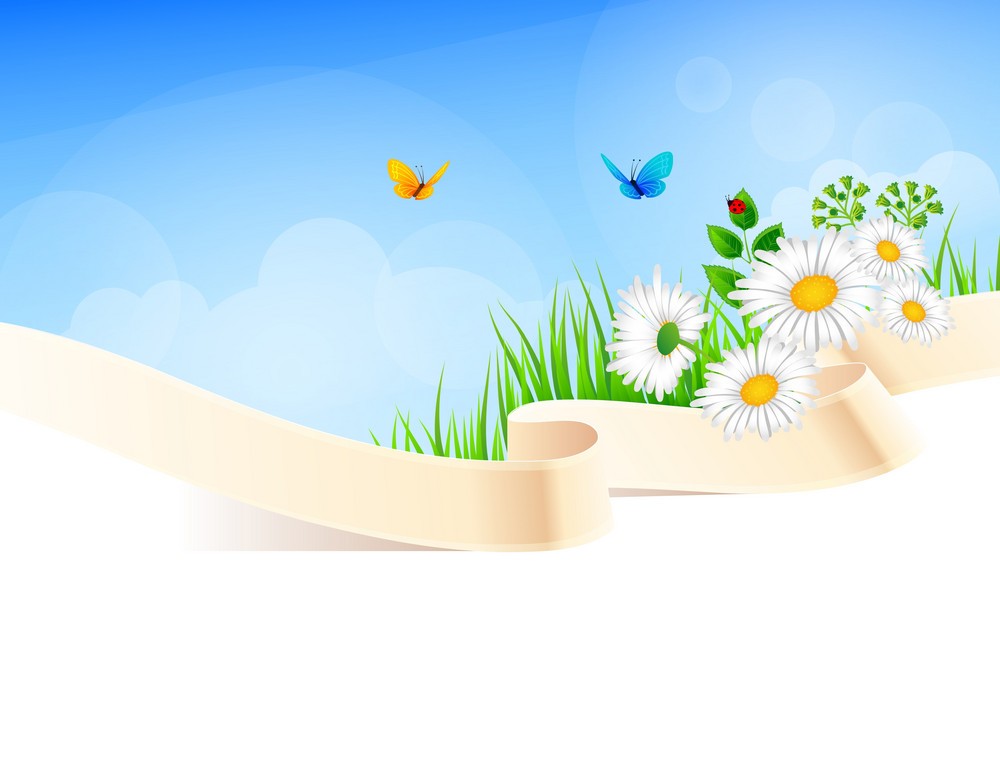 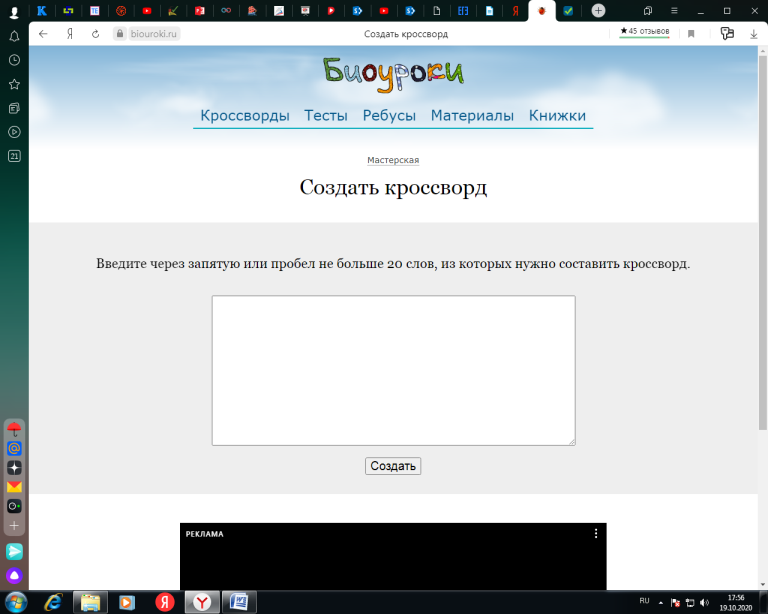 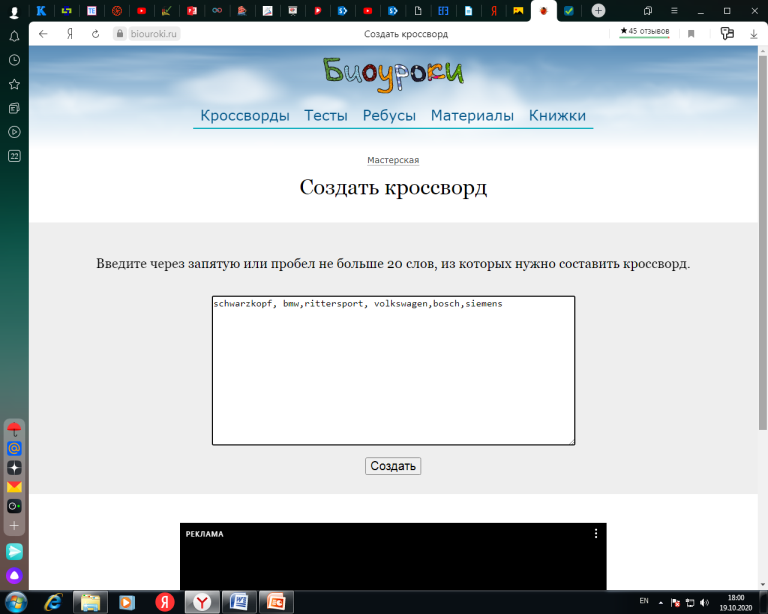 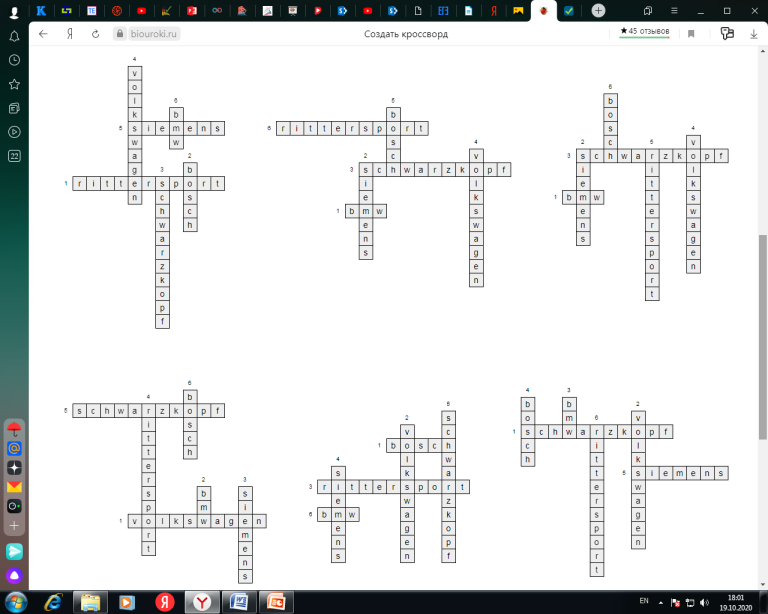 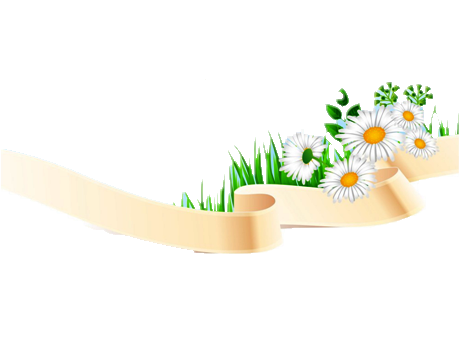 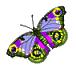 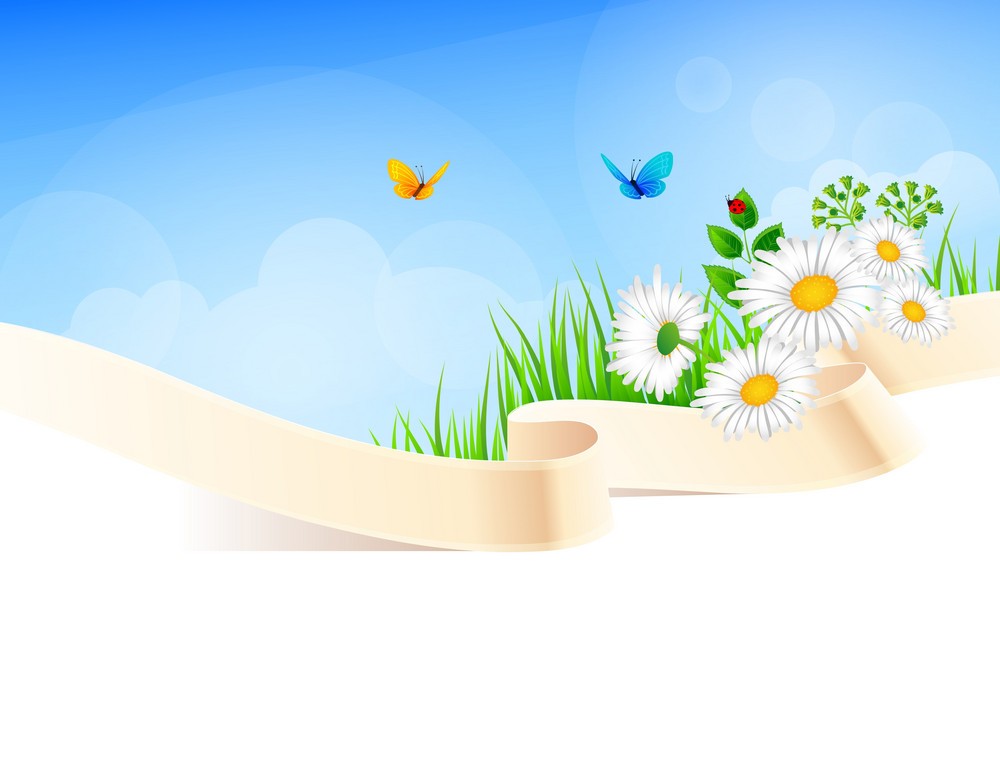 Спасибо за внимание
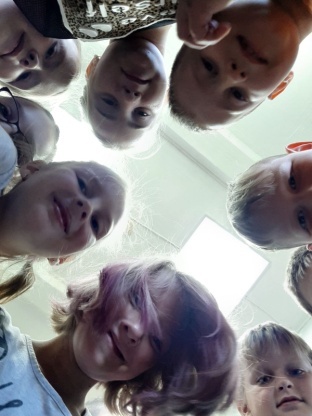 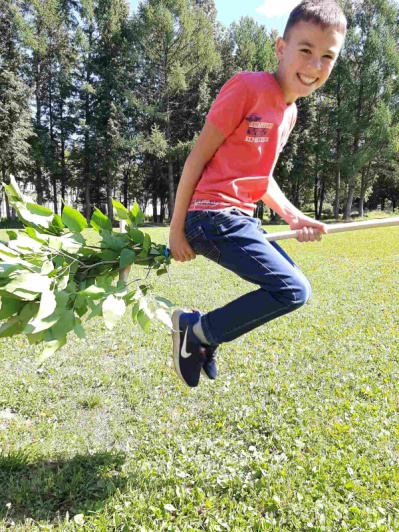 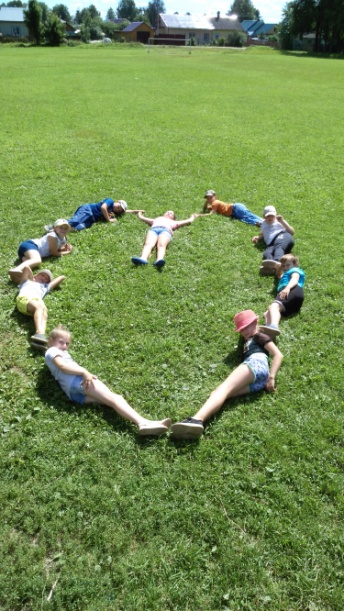 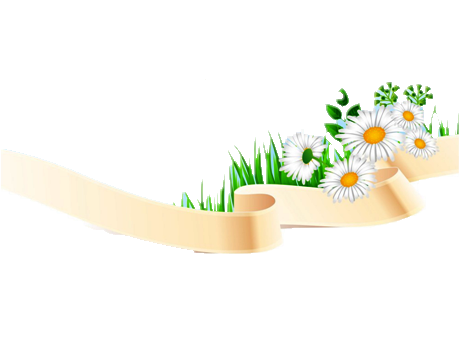 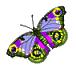